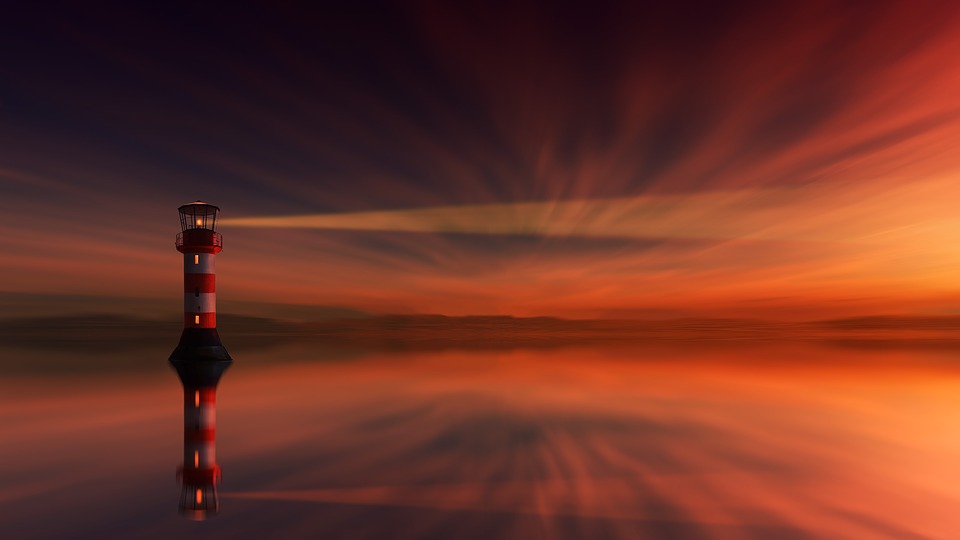 AS HONEY TO THE TASTING
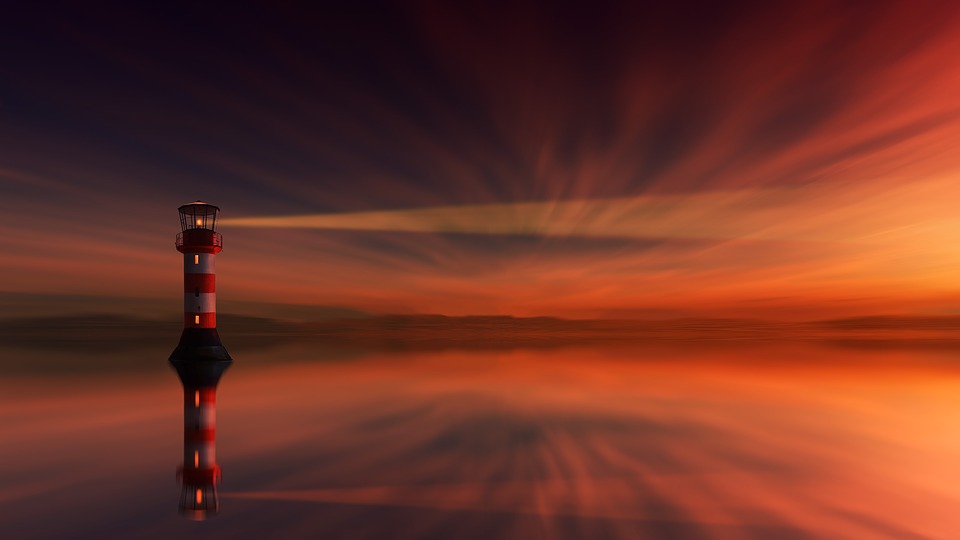 1As honey to the tasting,
As salve unto the eyes,
As comfort when in distress,
As truth instead of lies;
As compass and transport, 
A map when lost at sea,
So is the Rod, the Shepherd’s Rod,
So is the Rod to me.
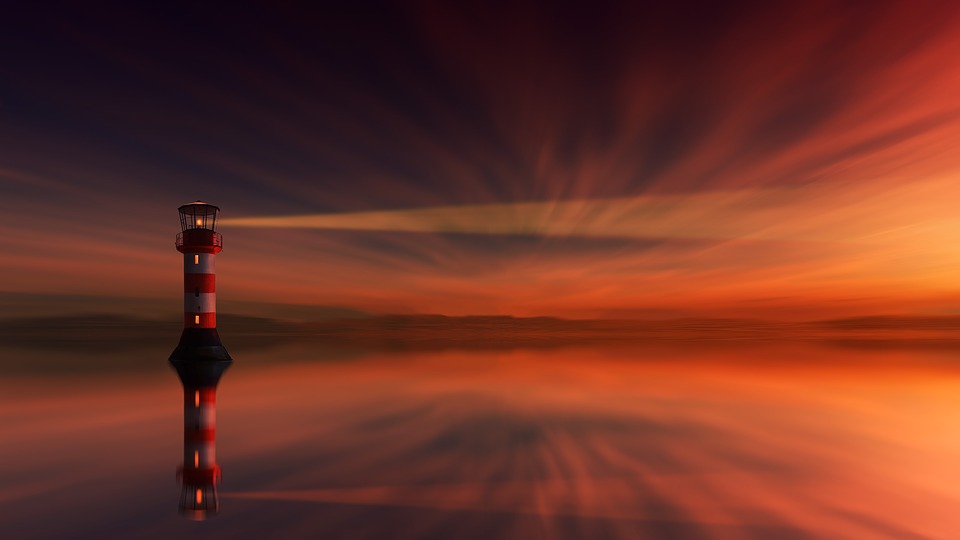 2As teacher to the student,
As light shining within,
As fire shut in my bones
As righteousness for sin;
As strength for revival, 
Reform that makes me free,
So is the Rod, the Shepherd’s Rod,
So is the Rod to me.
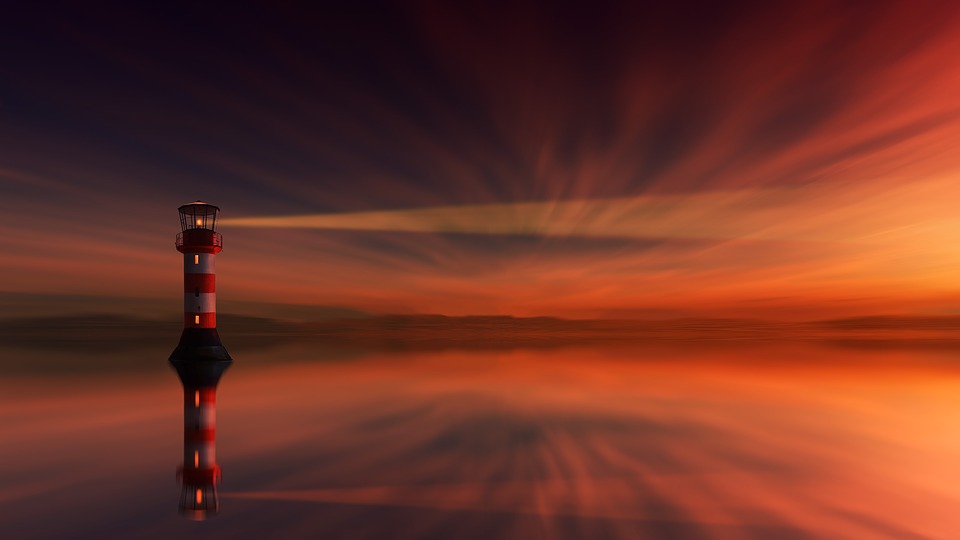 3Like seed unto the good soil,
Like harvest of the wheat,
Like sealing to the first fruits,
Like soul winning so sweet;
Like rest in the Kingdom, 
Eternal life to see,
So is the Rod, the Shepherd’s Rod,
So is the Rod to me.